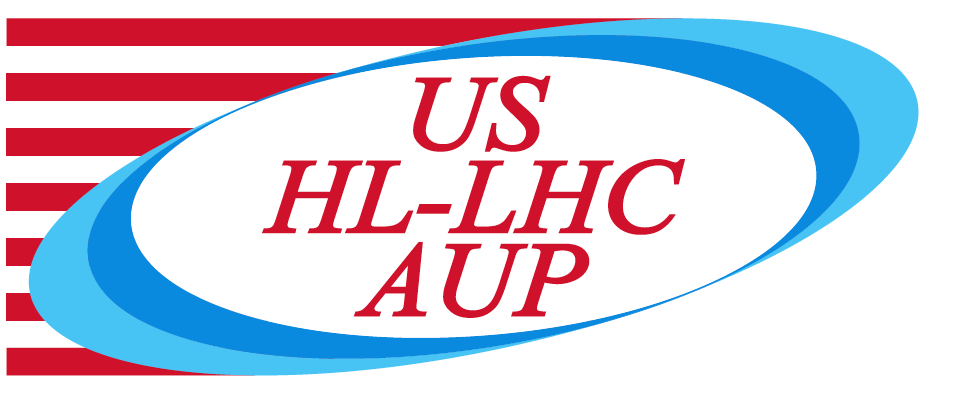 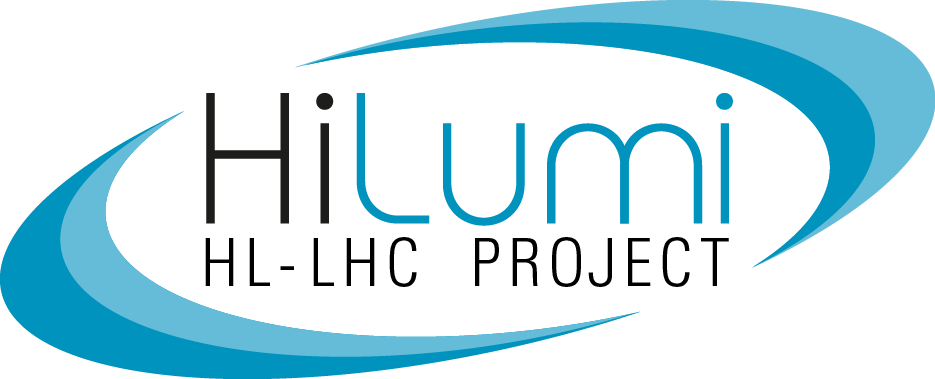 302.4.04 – Cryo-assemblies Horizontal TestWeekly Reports
Guram Chlachidze
Oct. 22nd, 2018
Cryo-mechanical upgrades
Adapter box & Interconnect design work in progress
Operation at higher pressure
Adapter box design review planned for beginning of October

External piping design work in progress
LHe line from distribution box to Feed box
LN2 supply to Feed box
Stand 4 bayonets to be surveyed

The End box modifications in progress
The End box disassembly is on hold, technicians expecting the final design
Parts procurement was planned in October

Requisition for the lambda plug parts waiting procurement award

Cry-assembly adjustable supports design is complete
Need the lead engineer approval to proceed with the drawings
2
Instr. & mechanical upgrades
25 T crane upgrade
Delivery schedule was discussed with the vendor (Superior Crane Corp.)
Revised crane delivery date is Feb. 25, 2019. 
Assembled and tested by March 4, 2019
Old crane upgraded by March 11, 2019
PO will be modified accordingly
Another 16 k$ (direct) charged in September (?)

The same vendor will fabricate the overhead crane in ICBA

Magnetic measurement systems
All components arrived for the rotating coil system
RC measurement system will be assembled and tested with MQXFS1e 
Most of the SSW components arrived
Work on the probe motion system is in progress (off-project)
3
Other Off Project upgrades
QPM (Off-project)
AQD PC boards design is complete.
Power supplies will be procured for AQD chasses this week 
DQD backplane PCB layout is complete, DQD controller design is 75% complete
AQD and DQD integration test (mu2e) is expected in Dec. 2018. 

Procurement of CLIQ units: waiting for quotes from the vendor

Need interface document for the cryo-assembly instrumentation ports (CERN)
4